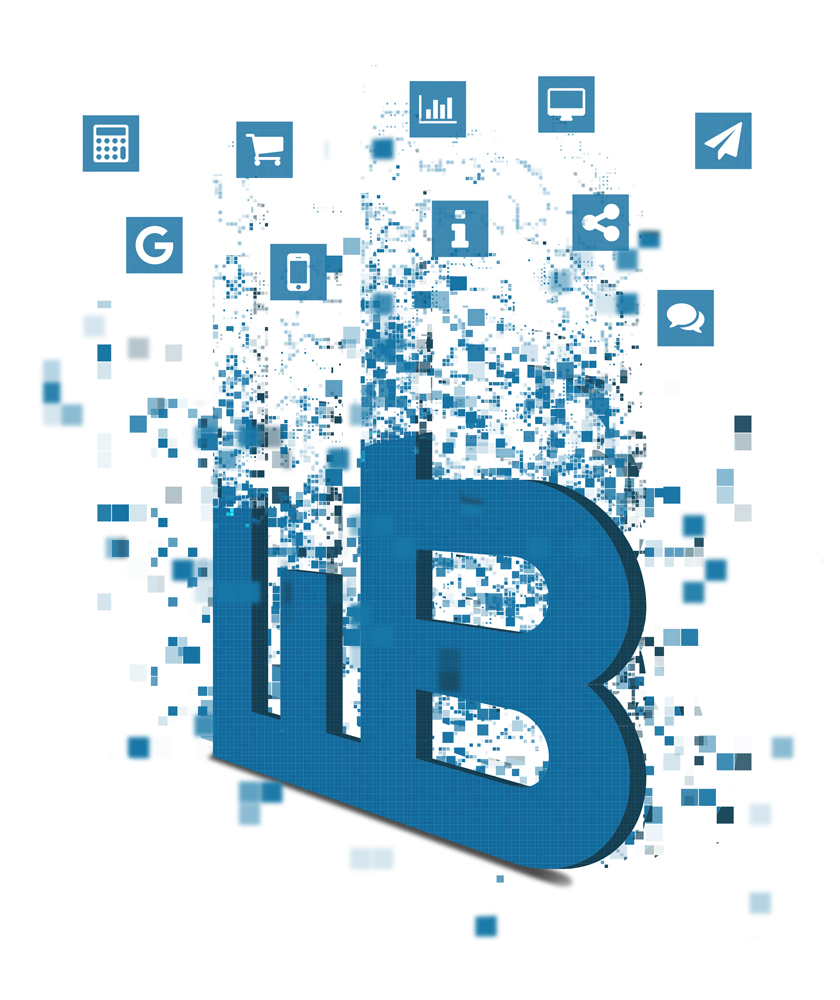 Basiswissen Web-Business
Teil 7c: Virales Marketing
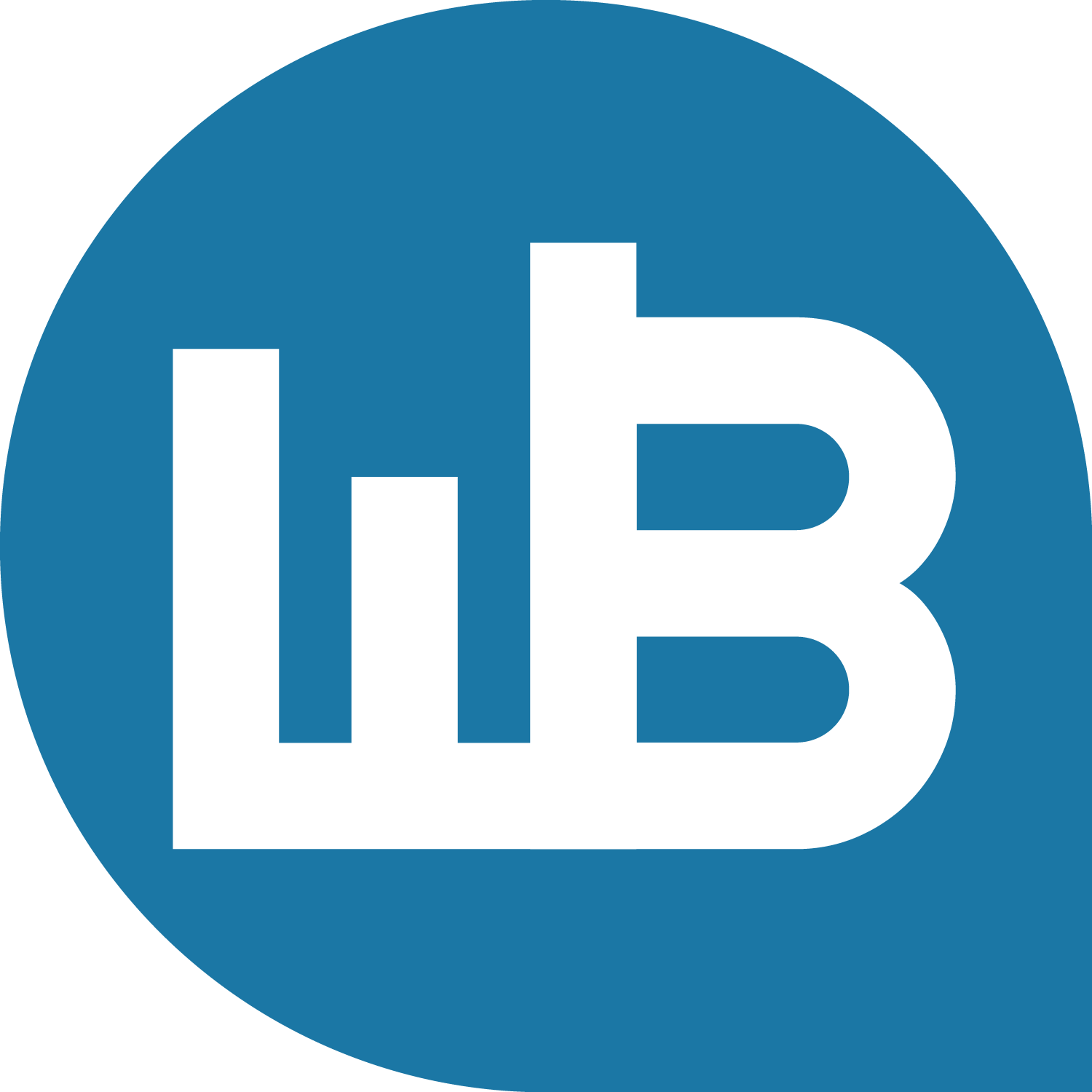 Prof. Dr. Hildebrandt
02.06.20
1
Virales Prinzip
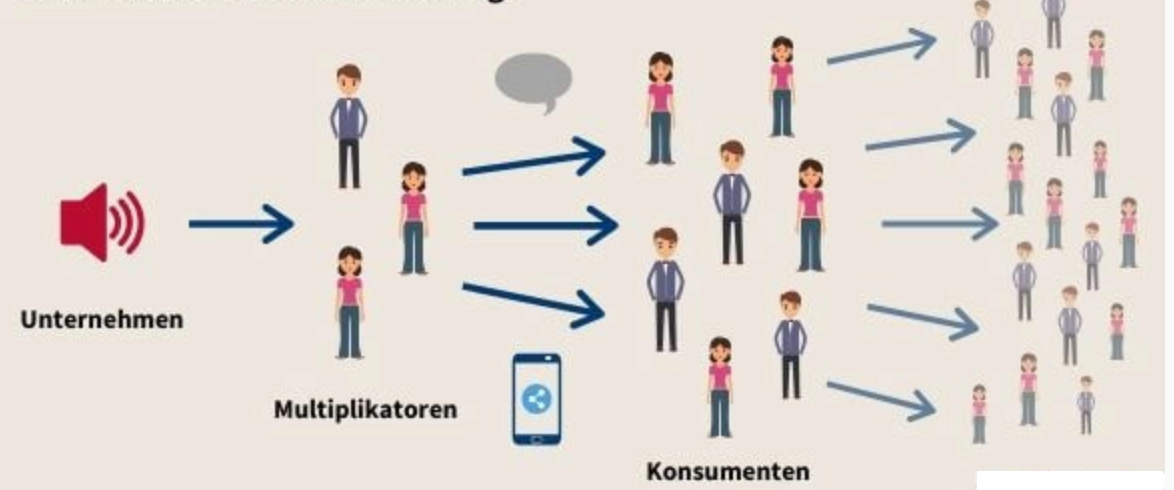 Wenn die ersten Empfehlungen greifen, dann verbreitet sich die Nachricht (der Spot) sehr schnell und an viele Empfänger.
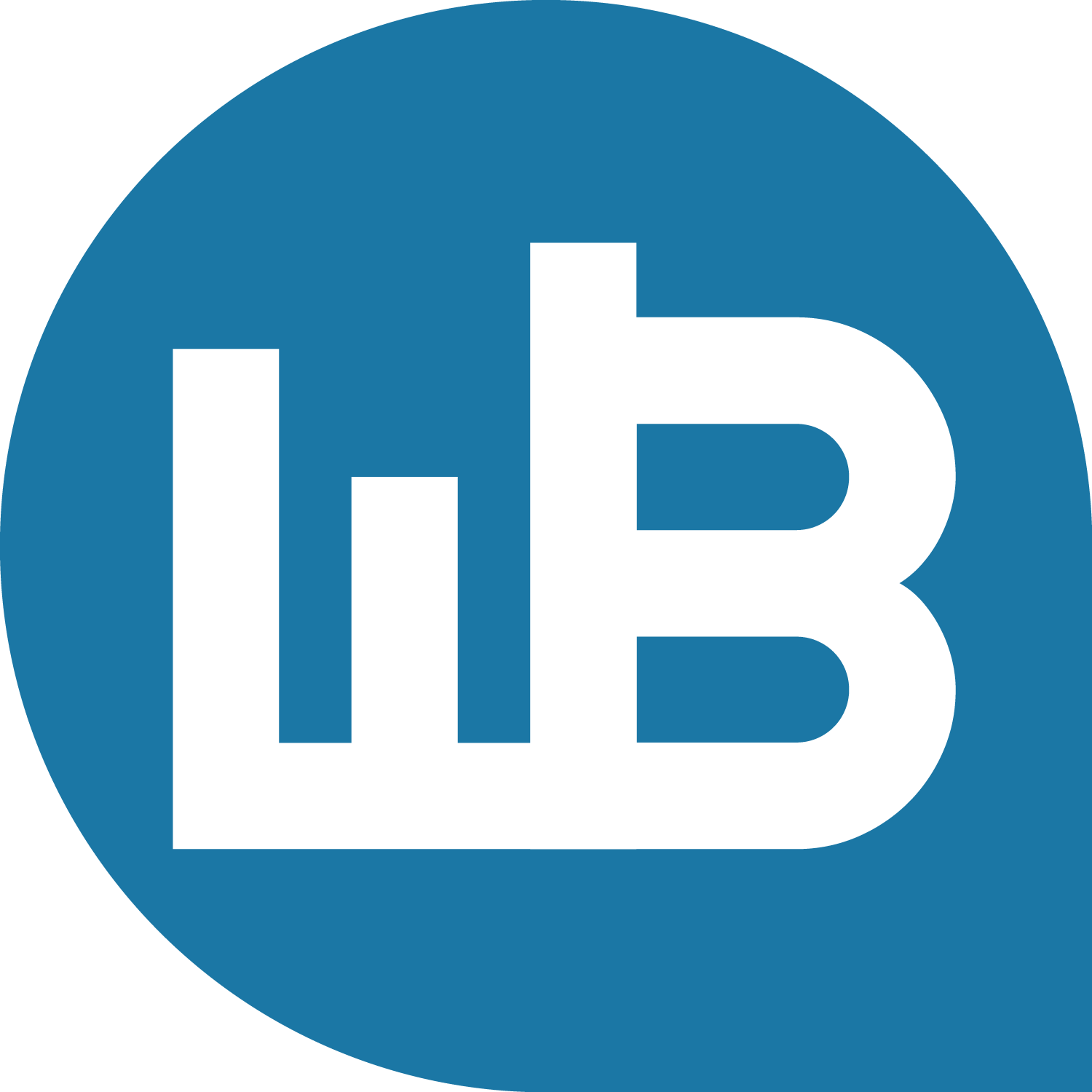 02.06.20
Prof. Dr. Hildebrandt
2
Virale Kanäle
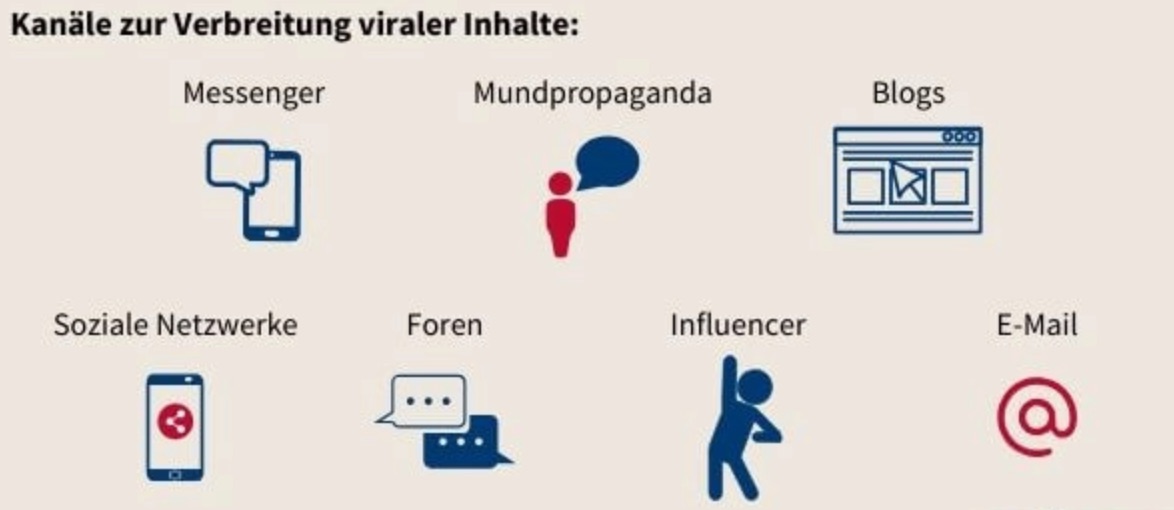 Viele Kanäle auf eine Nachricht (Spot) konzentrieren, damit die Dynamik reinkommt.
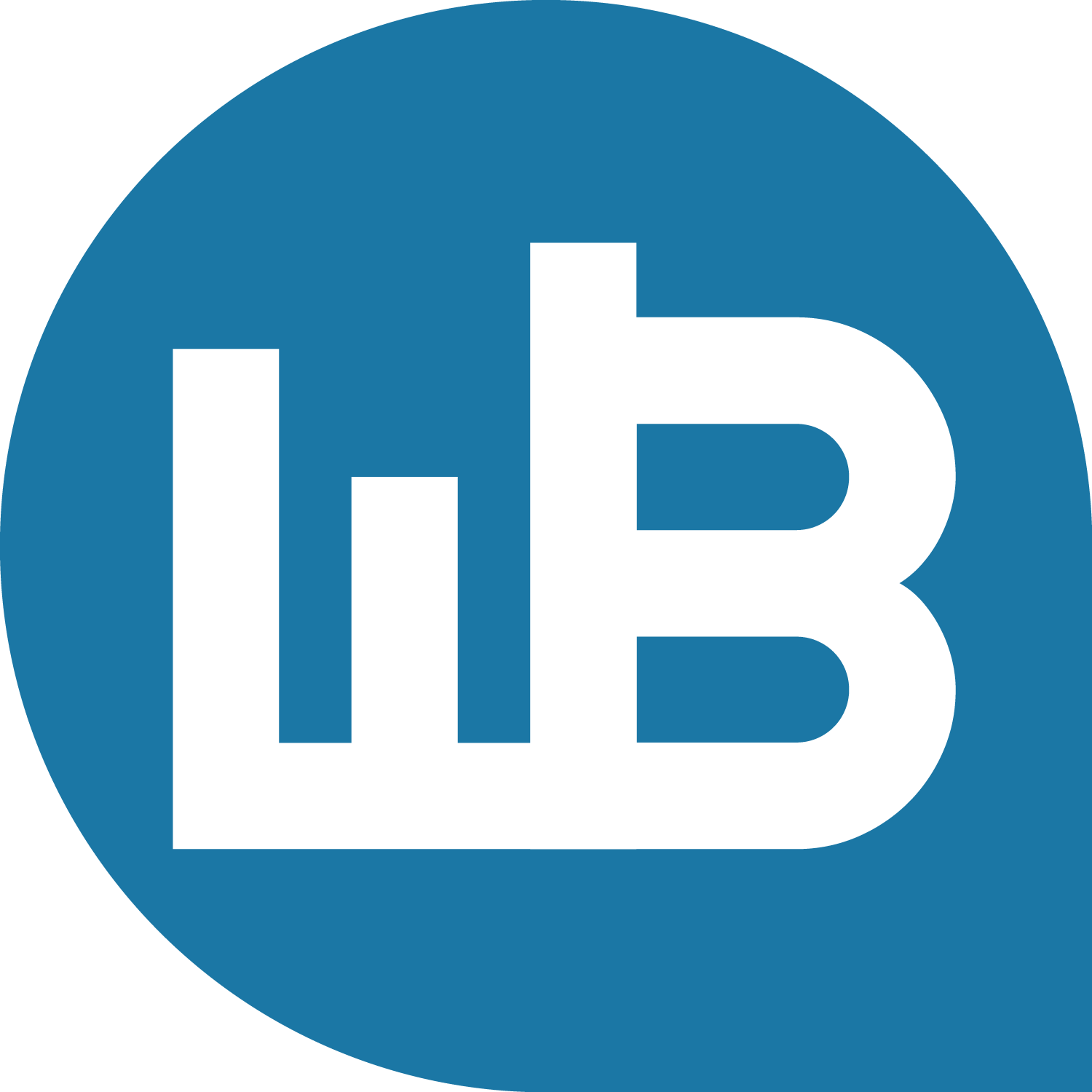 02.06.20
Prof. Dr. Hildebrandt
3
Virale Videospots
Inhalte
Beispiele
Inhalte für die Zielgruppe
Emotionen
Branding
Interaktion
Überraschung/Witz
Ice Bucket Challenge
Stratosphären Sprung
Blair Witch Project
CWS – dirt https://youtu.be/IDumxYEpQJw
Despacito (6,75 Mrd.)
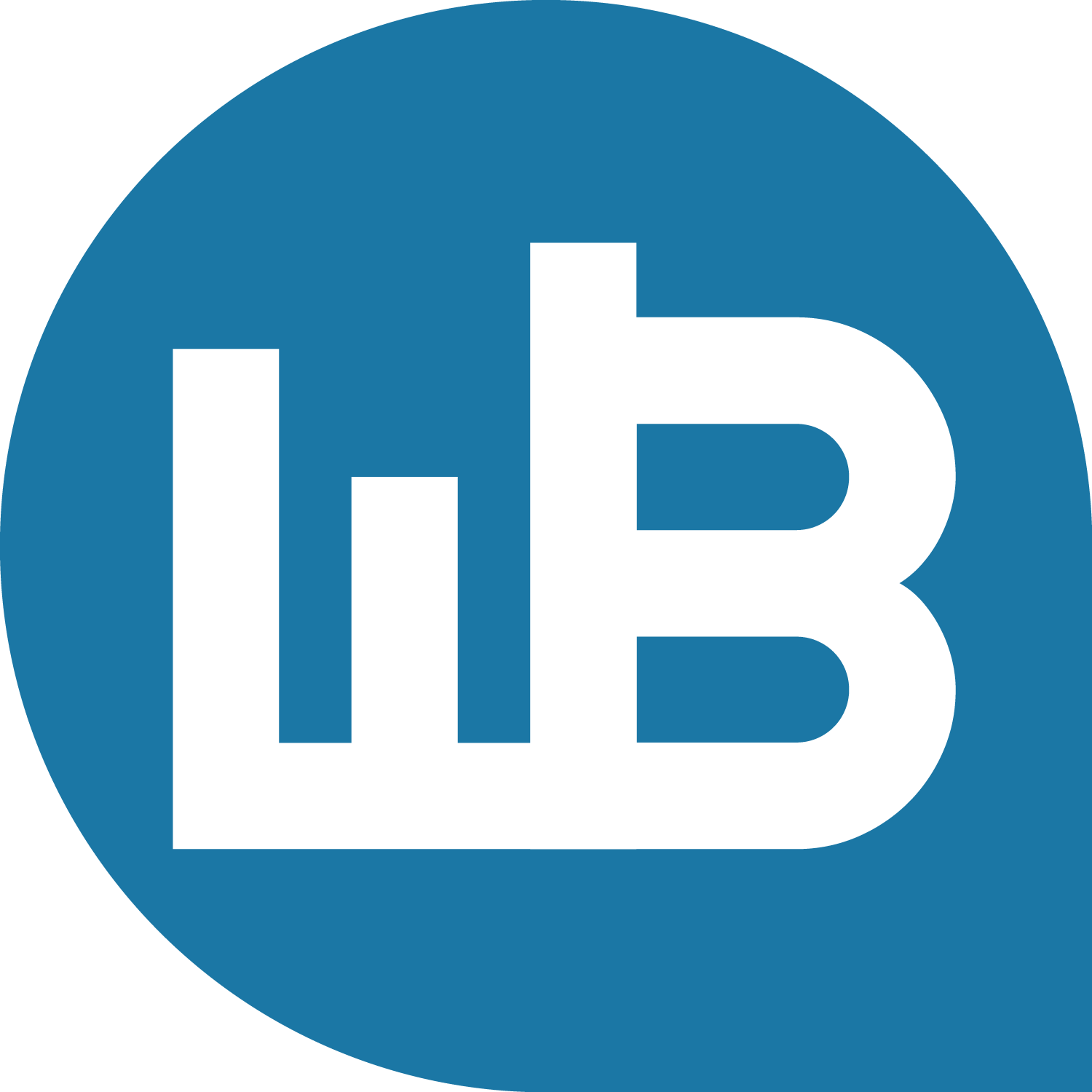 02.06.20
Prof. Dr. Hildebrandt
4
Das Leben eines Virus
Lebenszyklus
Wachstumsgrenze
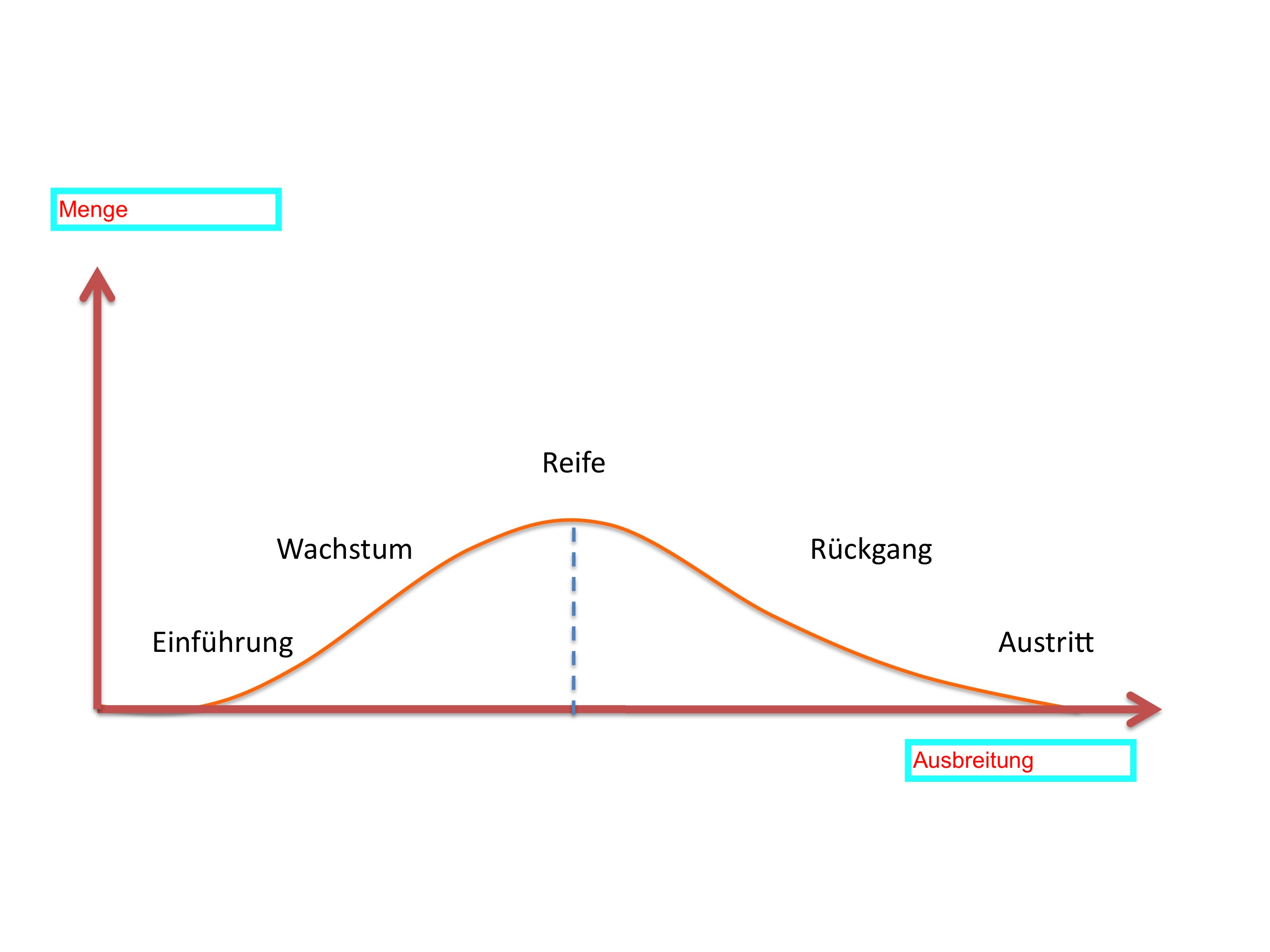 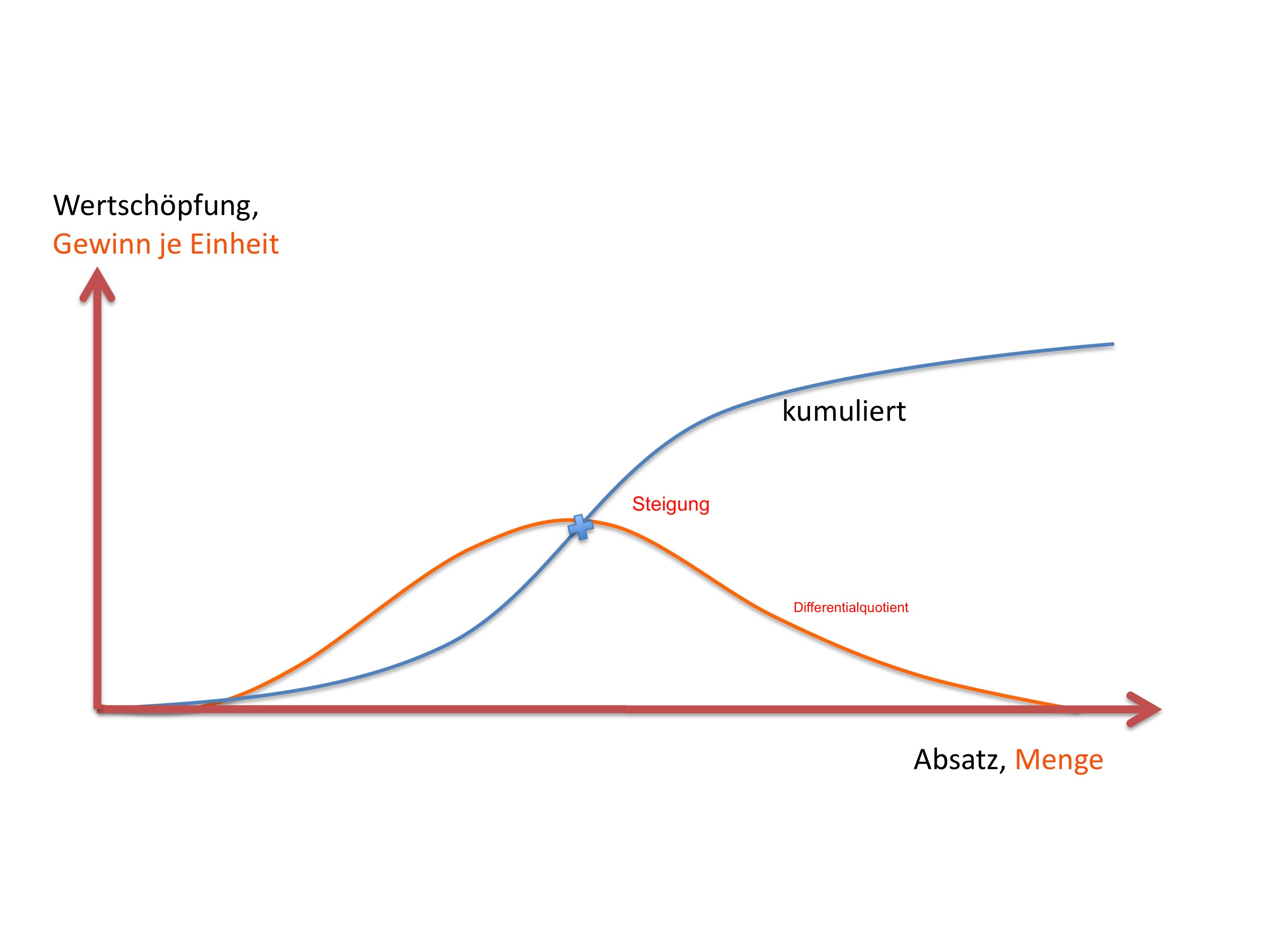 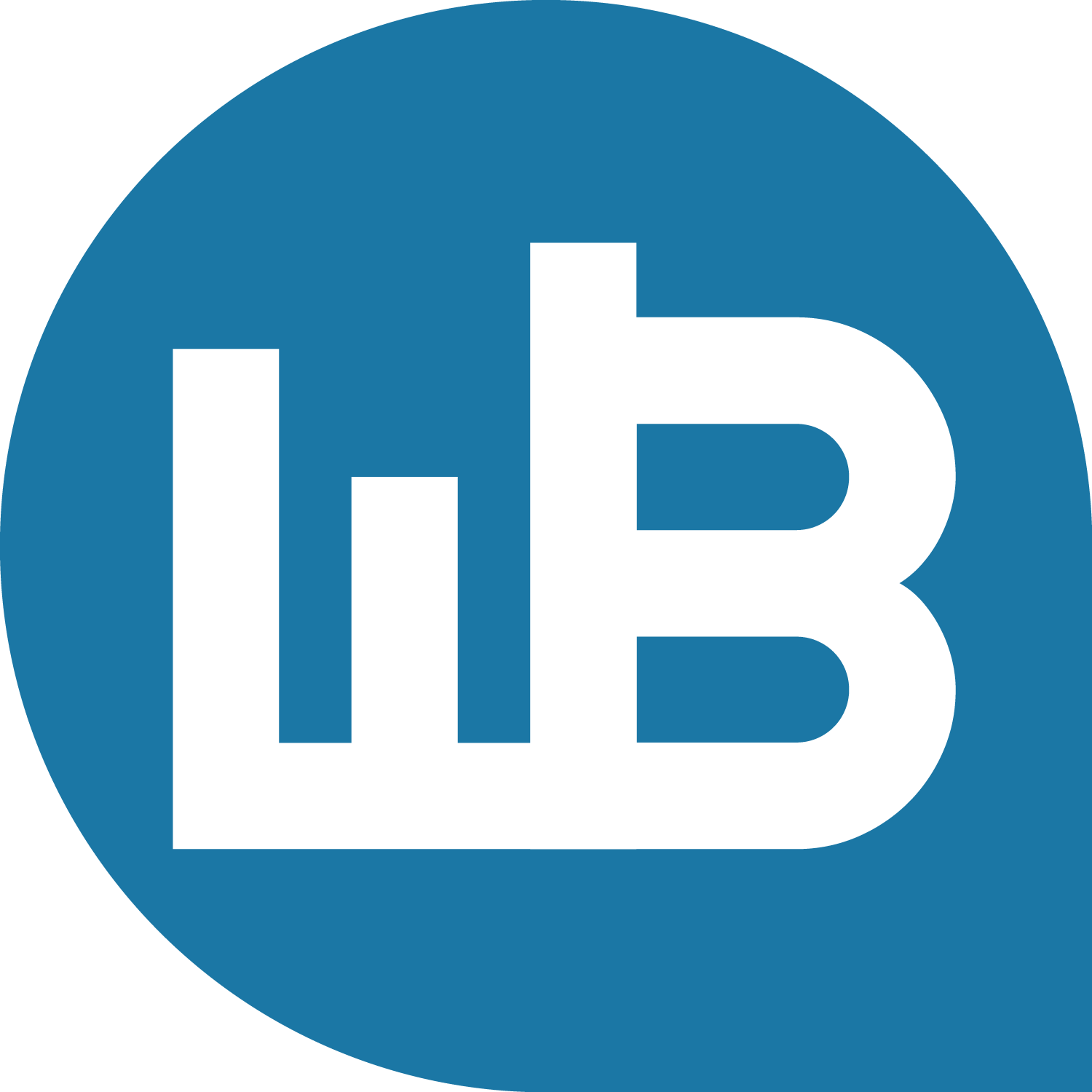 02.06.20
Prof. Dr. Hildebrandt
5
Konversionspyramide
Visualisierung des Erfolges

Vom Unterhaltungswert zum Mehrwert
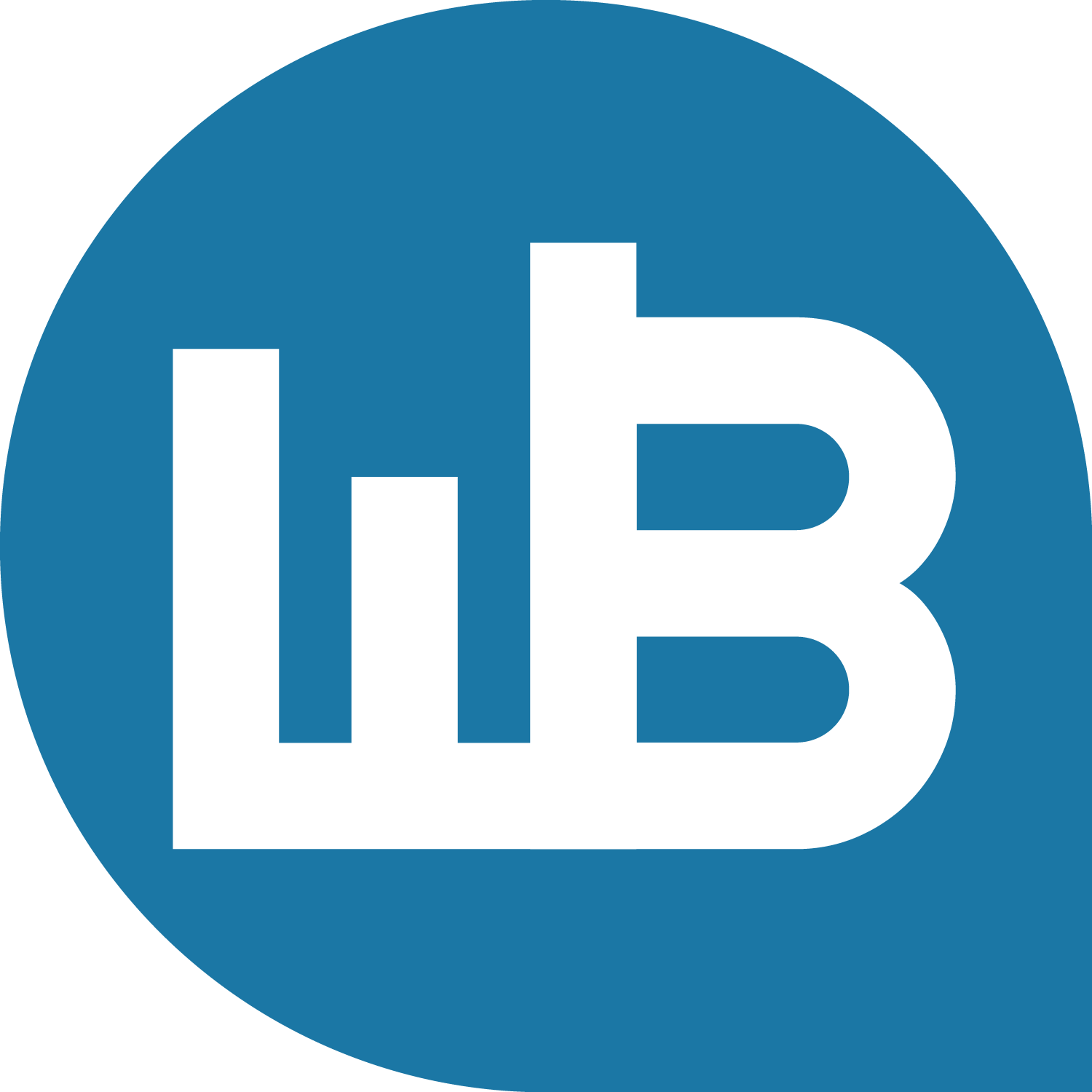 02.06.20
Prof. Dr. Hildebrandt
6